মাল্টিমিডিয়া ক্লাসে 
 স্বাগতম
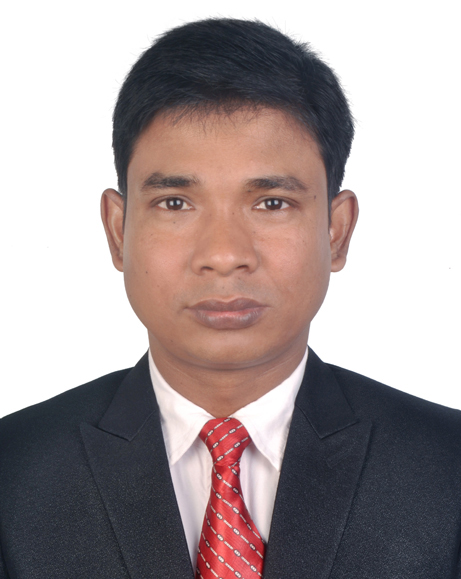 পরিচিতিঃ
রাজেন্দ্র চন্দ্র দাস

প্রভাষক পদার্থ বিজ্ঞান

হবিগঞ্জ দারুচ্ছুন্নাৎ কামিল মাদরাসা

E-mail:rajendrach83@gmail.com
youtube: Habiganj Eschool
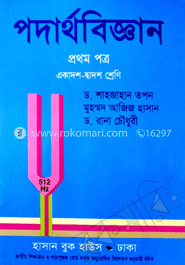 পাঠ পরিচিতি
শ্রেণিঃ একাদশ
বিষয়ঃ পদার্থ বিজ্ঞান ১ম পত্র
অধ্যায়ঃ ৯ম  “তরঙ্গ”
প্রিয় শিক্ষার্থীরা চিত্র গুলো দেখে কি বুঝতে পারছ বলতো ?
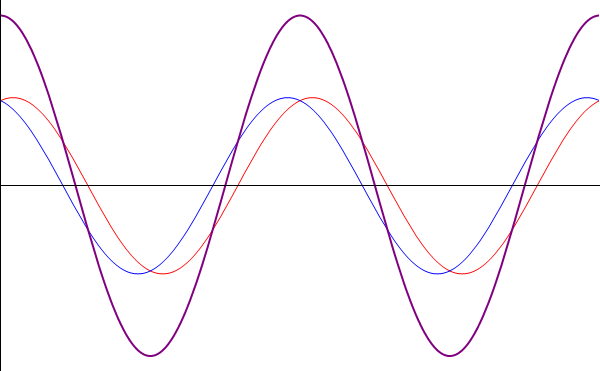 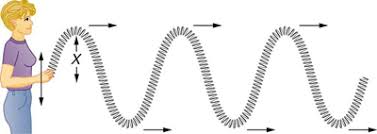 ছবির মাধ্যমে পূর্ব জ্ঞান যাচাই
পাঠ শিরোনাম
অগ্রগামী তরঙ্গ
শিখন ফল --
অগ্রগামী তরঙ্গ
যখন কোনো মাধ্যমের ভিতর পর্যাকৃত্ত আন্দোলন একস্তর থেকে অন্যস্তরে তরঙ্গ আকারে সঞ্চালিত হতে হতে সামনের দিকে একটি নির্দিষ্ট বেগে অগ্রসর হয় তাকে অগ্রগামী তরঙ্গ বলে।
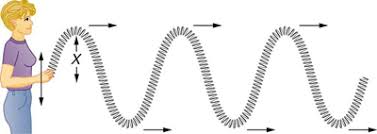 পানিতে ঢিল ফেললে অগ্রগামী  আড় তরঙ্গের সৃষ্টি হয়।
অগ্রগামী তরঙ্গের গাণিতিক রাশিমালা
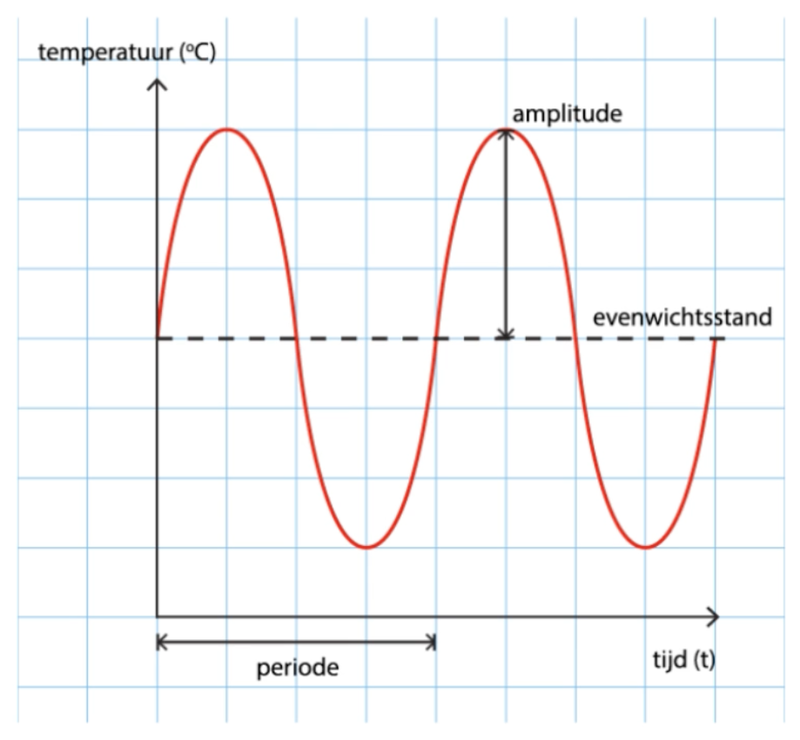 এখানে, Y = tসময়ে সাম্যাবস্থান থেকে কণাটির সরন।
c
a = কণার বিস্তার
A
B
X
P
P বিন্দুতে অবস্থিত কণার সরন
তরঙ্গ ডানদিক থেকে বাম দিকে গেলে সরন হবে
তরঙ্গের উপরিপাতন
কোনো কণার উপর একই সময়ে দুটি তরঙ্গ আপতিত হলে কণাটির লব্দি স্মরন হাব তরঙ্গ দুটির জন্য কণাটির স্মরনদয়ের ভেক্টর সমষ্টির সমান।
উপরোক্ত ভেক্টর সমীকরনকে আমরা লিখতে পারি
দশা পার্থক্য ও পথ পার্থক্যের মধ্যে সর্ম্পকঃ
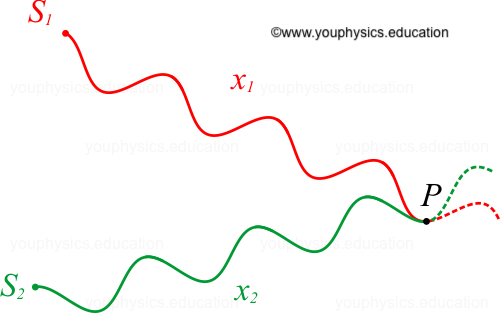 একক কাজঃ
দলীয় কাজঃ
একটি অগ্রগামী তরঙ্গের সমীকরন
দল A : তরঙ্গের বিস্তার ও কম্পাংক কত।
দল B : তরঙ্গের তরঙ্গ বেগ নির্ণয় কর।
মূল্যায়ন
যখন দুটি অগ্রগামী তরঙ্গ পরস্পরের উপর উপরিপাতিত হয় তখন লব্দি তরঙ্গের বেগ
ক)বৃদ্ধি পায়			খ)  হ্রাস পায়
গ)শুন্য হয় 			ঘ) স্থির থাকে
তরঙ্গের দুটি কণার মধ্যে পথ পার্থক্য 0.325 m এবং দশা পার্থক্য 3.14 রেডিয়ান হলে তরঙ্গদৈর্ঘ্য কত ?
ক) 0.46 m খ) 0.65 cm গ) 0.65 m ঘ) 0.56 m
কোন তরঙ্গের সমদশা সম্পন্ন কণাগুলোর গতিপথকে..
ক)তরঙ্গ দৈর্ঘ্য 		খ)তরঙ্গ মুখ
গ) বিস্তার			 	ঘ) কম্পাংক
বাড়ীর কাজঃ
সহায়ক বই
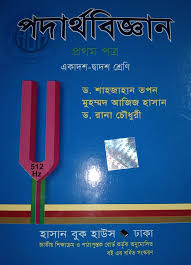 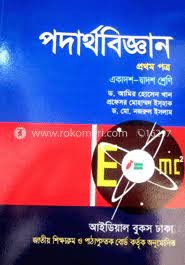 পদার্থ বিজ্ঞান ১ম পত্র